De wereld en ik
Watersysteem in je eigen omgeving
10 November  2020
Jaar 1 – Periode 2
Les 1
Water en energie
Inhoud vandaag
Intro watersysteem
Uitwerken eigen watersysteem
(Over)stroomgebieden Maas en Rijn
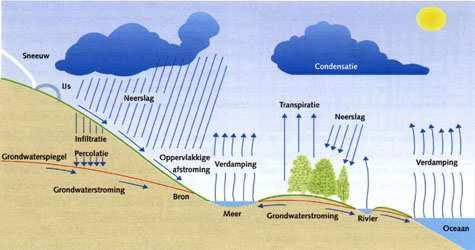 Watersysteem
De natuurlijke weg van het water
Samenhang en partijen
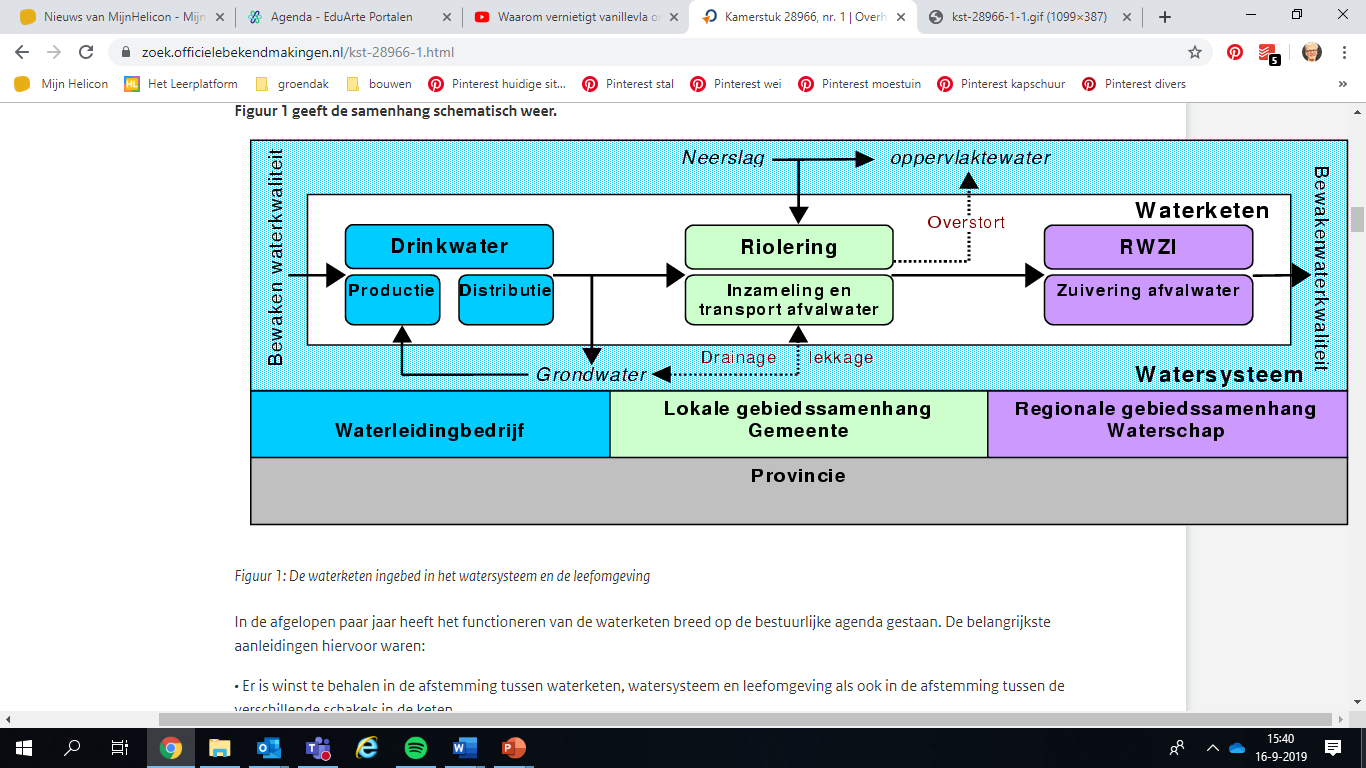 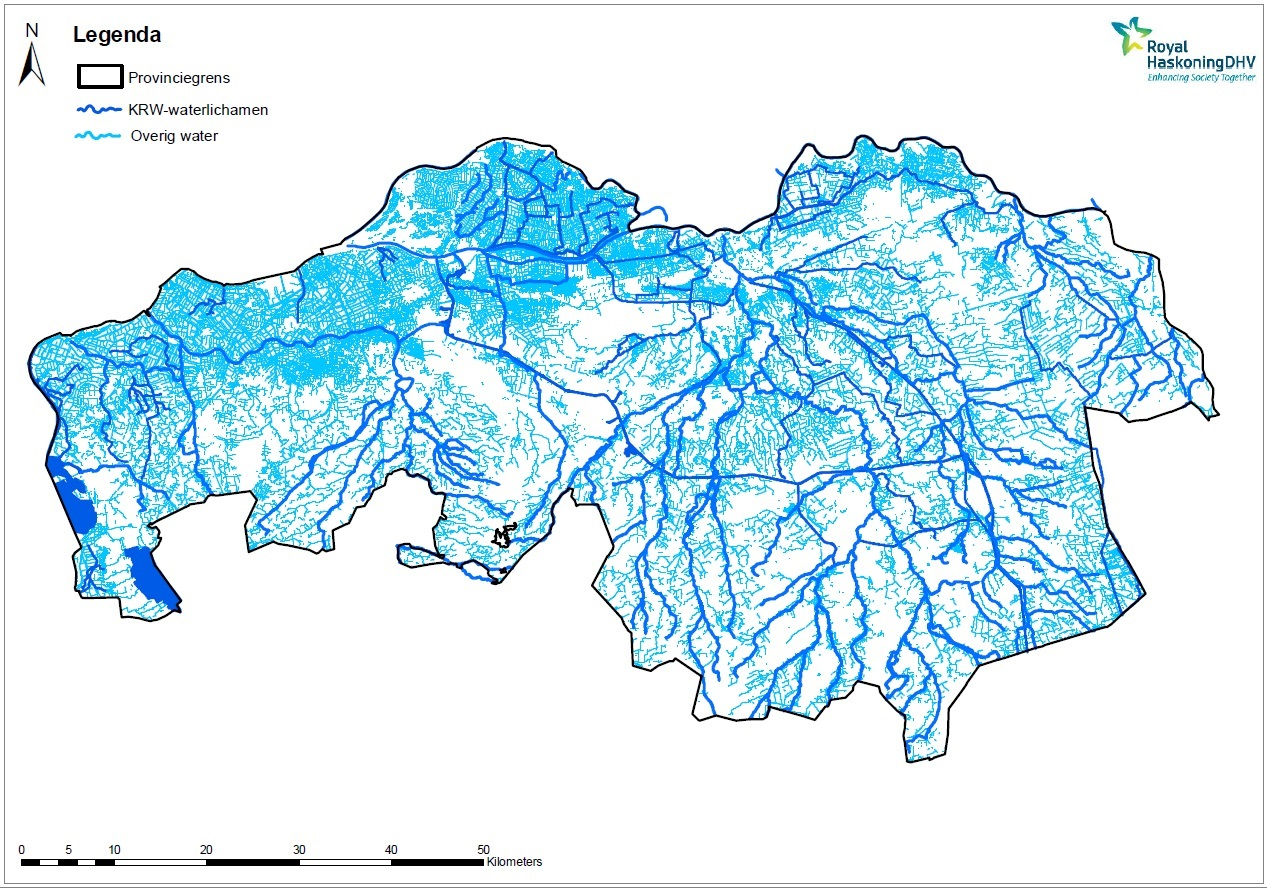 Omgevingscheck…
Wat zie je als je bij jou thuis uit het raam kijkt?
Welke Beek/Rivier ligt er bij jou in de buurt?
Waar begint die?
Waar eindigt die?




Weet je het niet? Huiswerk
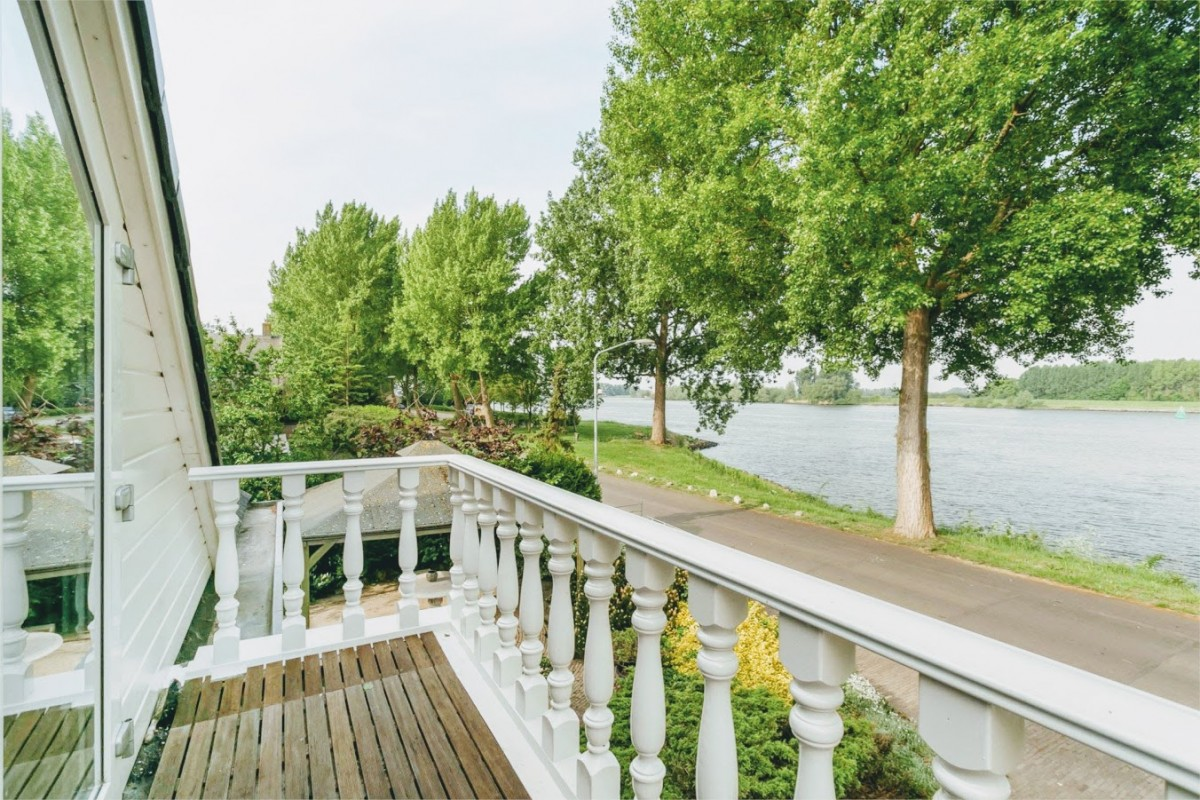 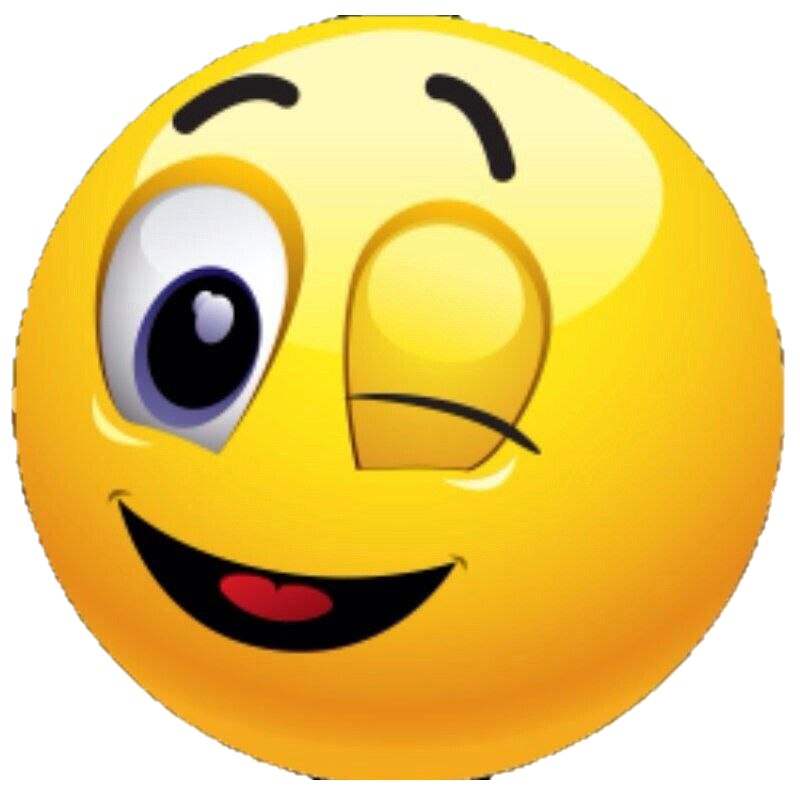 Kenmerk van Nederland?
Denkend aan Holland zie ik brede rivieren traag door oneindig laagland gaan,
rijen ondenkbaar ijle populieren als hooge pluimen aan den einder staan;
en in de geweldige ruimte verzonken de boerderijen verspreid door het land,
boomgroepen, dorpen, geknotte torens, kerken en olmen in een grootsch verband.
de lucht hangt er laag en de zon wordt er langzaam in grijze veelkleurige dampen gesmoord,
en in alle gewesten wordt de stem van het water met zijn eeuwige rampen gevreesd en gehoord.
< Hendrik Marsman 1936
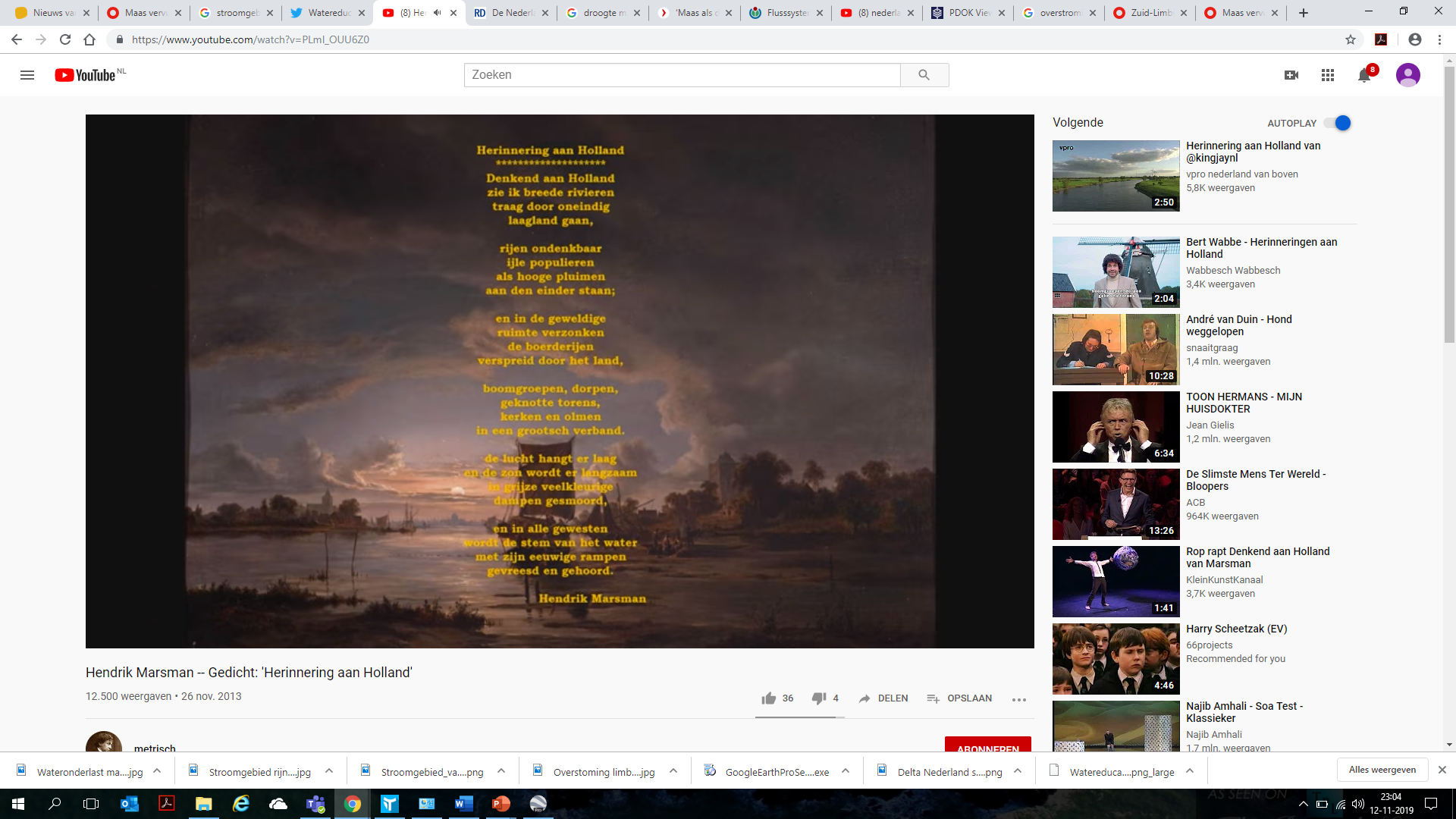 Nederlandse Delta
Geschiedenis in Vogelvlucht






of
https://youtu.be/TUWqYaEm4h8
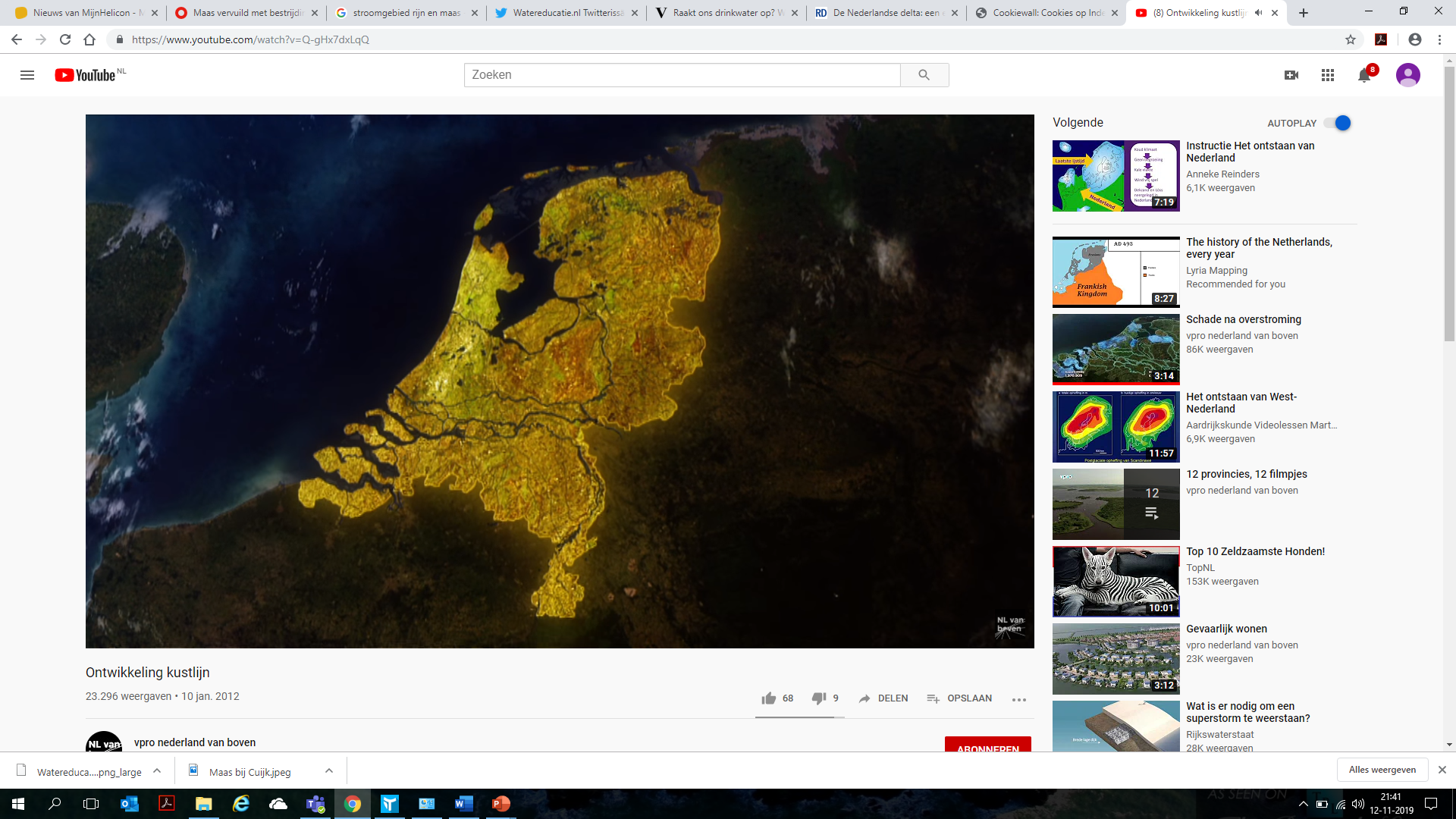 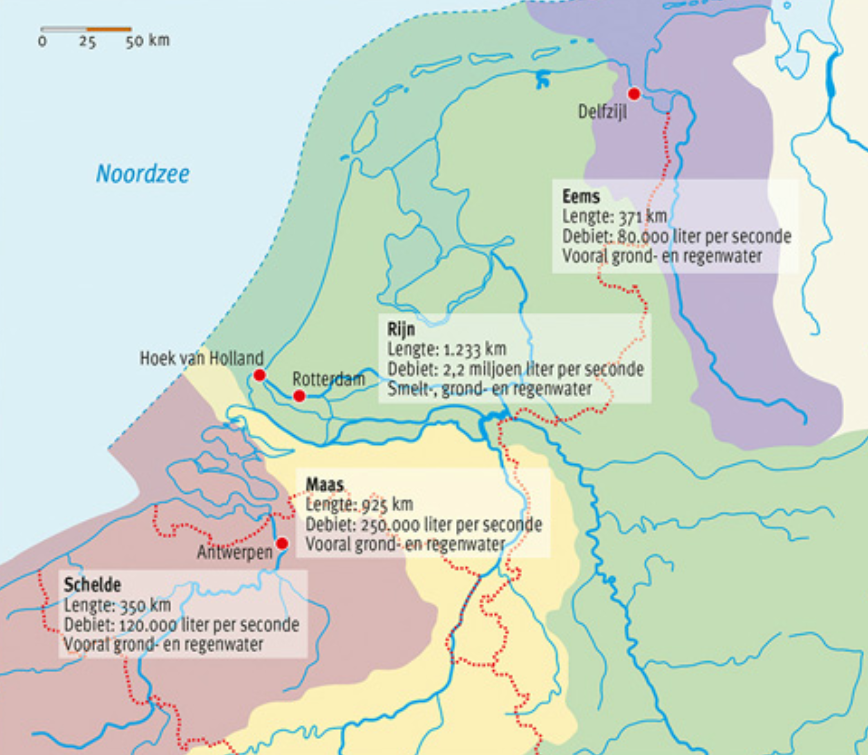 Nederlandse Delta: Stroomgebieden
Welke rivieren stromen er door ons land naar de zee? 
Schelde
Maas
Rijn
Eems
Nederlandse Delta: Stroomgebieden
In welk Stroomgebied woon jij?
Maak gebruik van Pdok (www.pdok.nl/viewer) of Google Earth / Maps en/of waterbeheerplan (maakt het waterschap van je woonplaats)
Zoek de dichtstbijzijnde beek/rivier en volg deze van het begin tot het einde
Teken het stroomgebied in van die beek/rivier, teken hierin de stroomrichting van het water.
Zoek uit of je bij het stroomgebied van de Schelde, de Maas of de Rijn hoort.
Zoek het begin van de Schelde, de Maas of de Rijn en bekijk het Stroomgebied van de rivier. https://publicwiki.deltares.nl/display/CAW/Waar+komt+het+water+vandaan
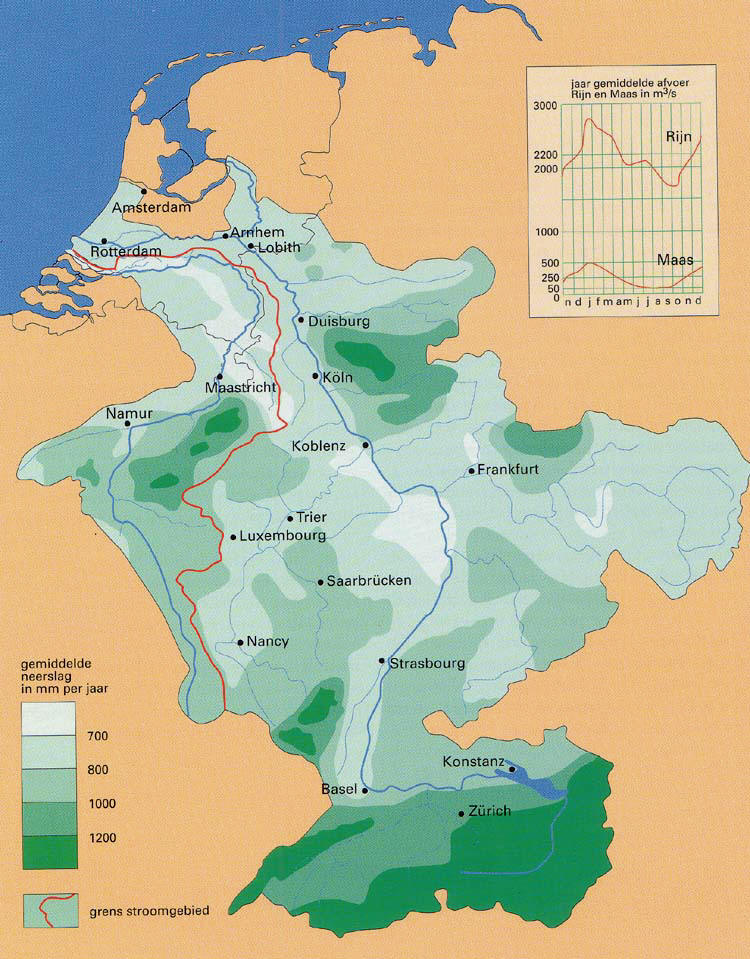 Maas> <Rijn& Maas
Groter beeld
Klimaattrends en effecten op onze rivieren
Trends:
Het wordt warmer;
Het wordt natter;
Het wordt droger;
De zeespiegel stijgt;
Trends Natter en Droger:
Ga op zoek naar nieuws over de Rijn of de Maas over overstromingen of periode van droogte
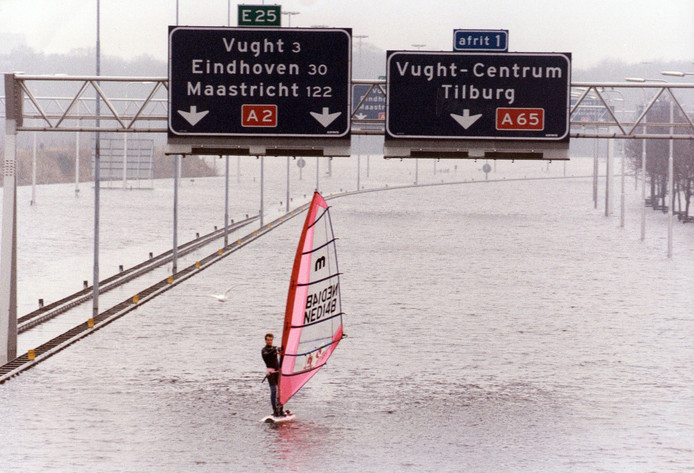 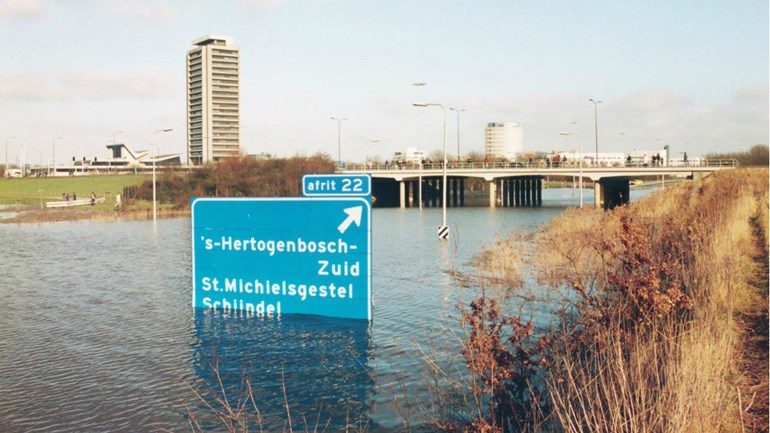 Wateroverlast
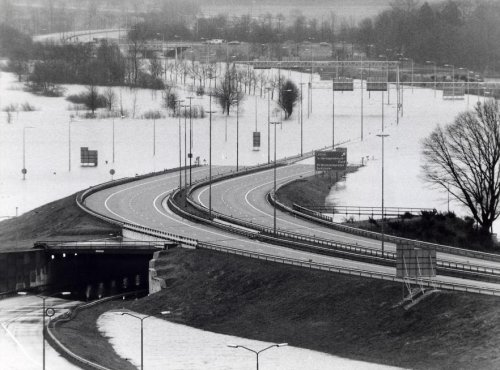 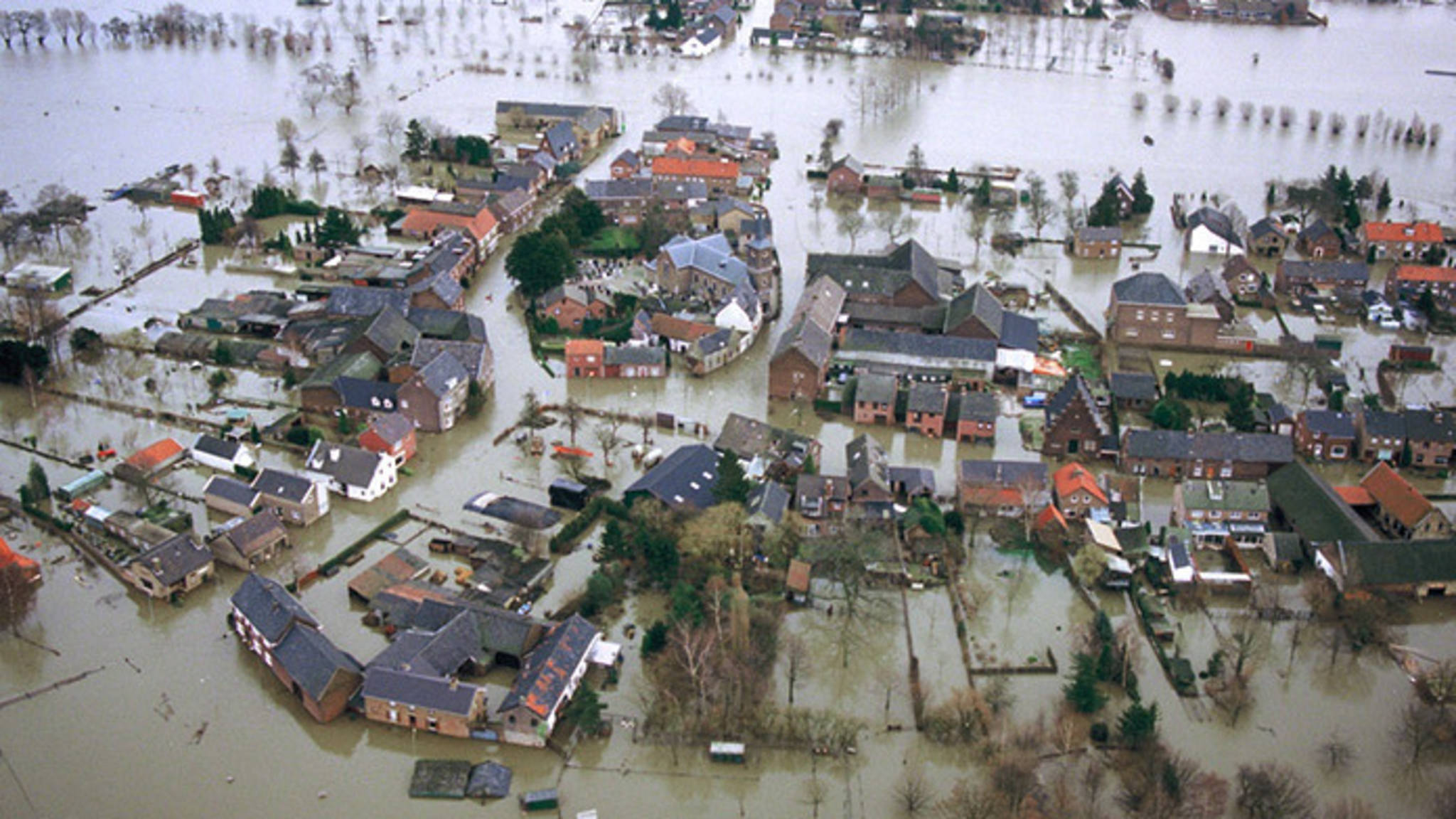 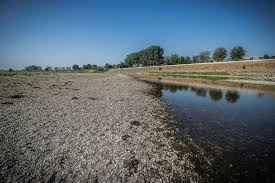 Wateronderlast Maas
Oplossingen! Bypass Lent
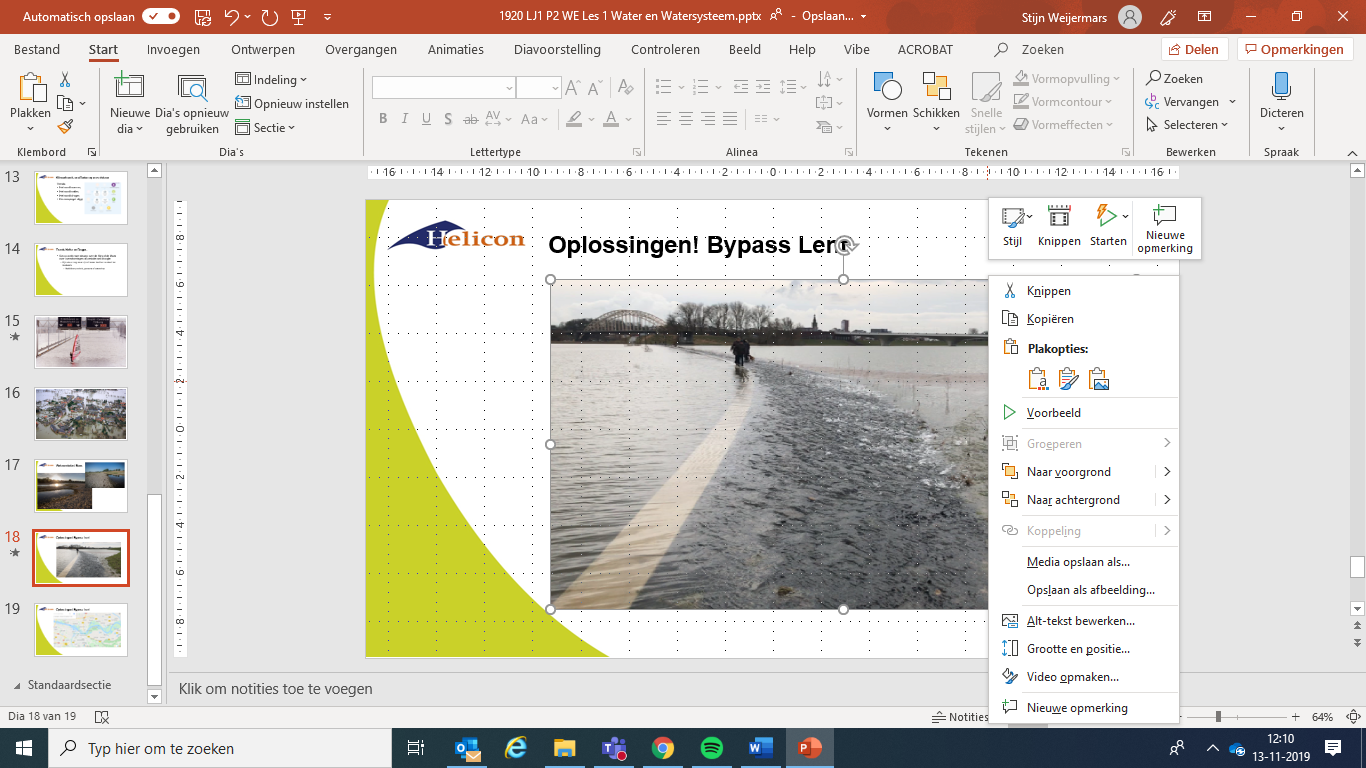 Oplossingen! Bypass Lent
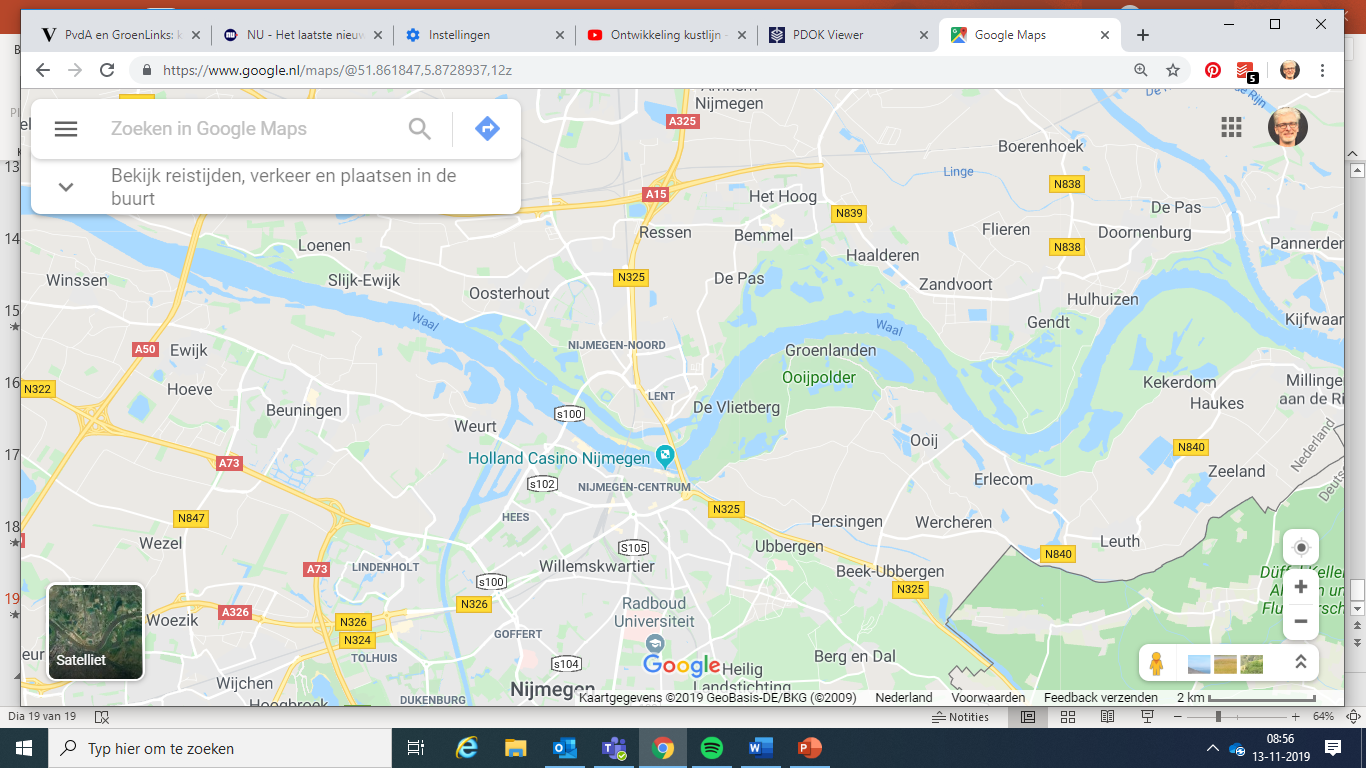